АО «Казахский университет технологии и бизнеса»
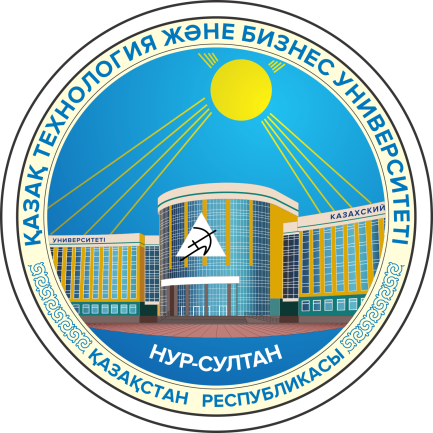 АБИТУРИЕНТ -2020 г.
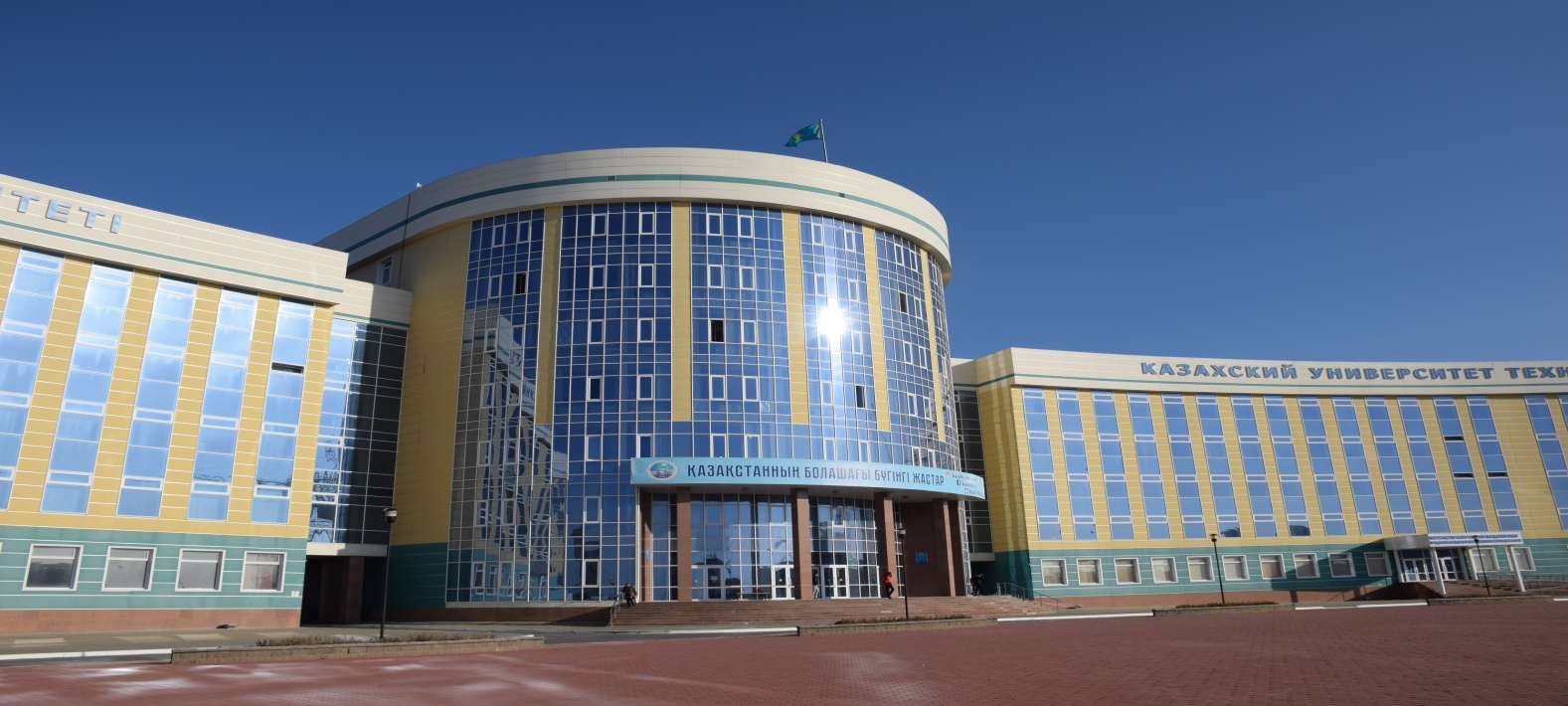 Нур –Султан -2019 г.
ПАСПОРТ АО «КазУТБ»
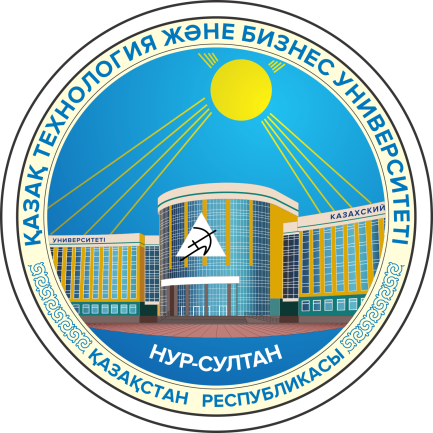 Казахский университет технологии и бизнеса
был основан в 2003 году
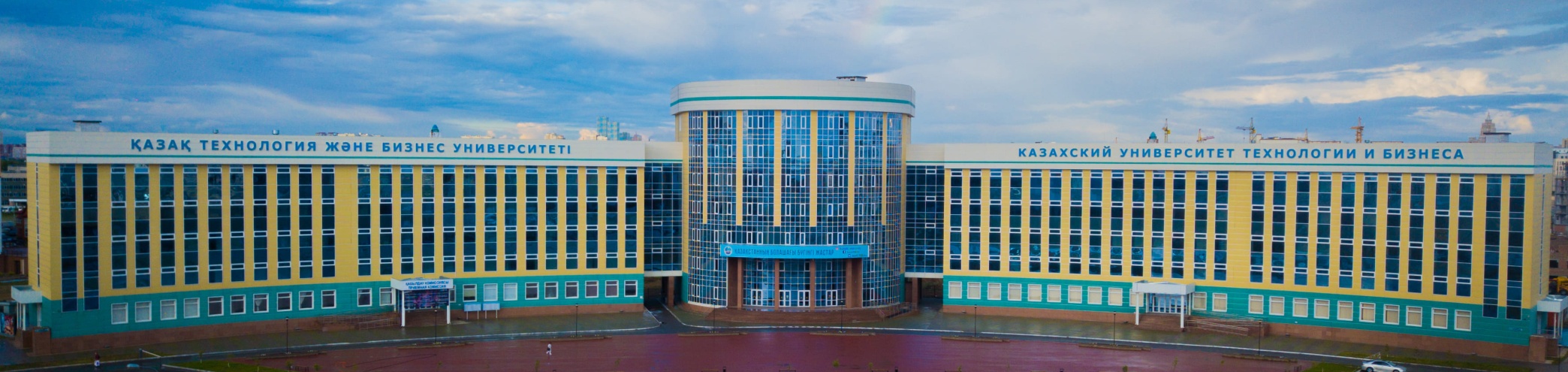 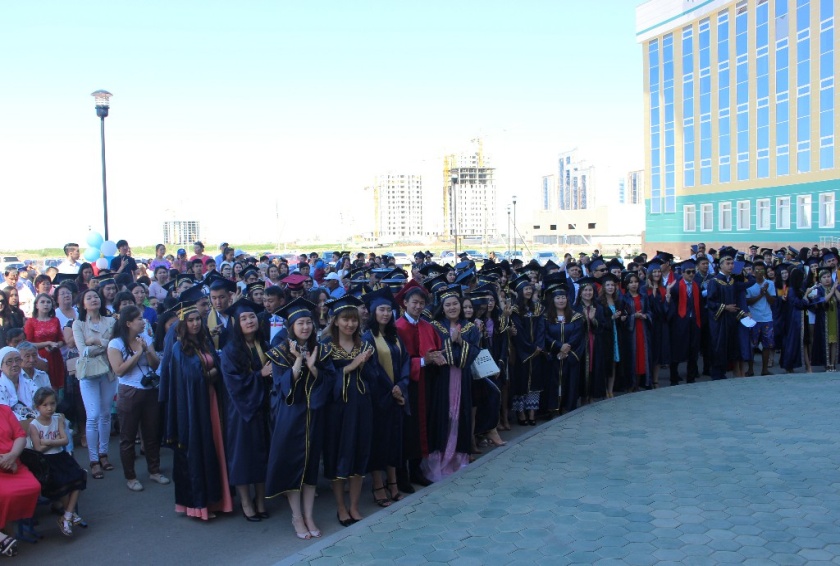 Контингент обучающихся -3071 
(2955- бакалавриат, 116- магистратура) 
Количество факультетов -3 (технологический, экономический, дистанционный)
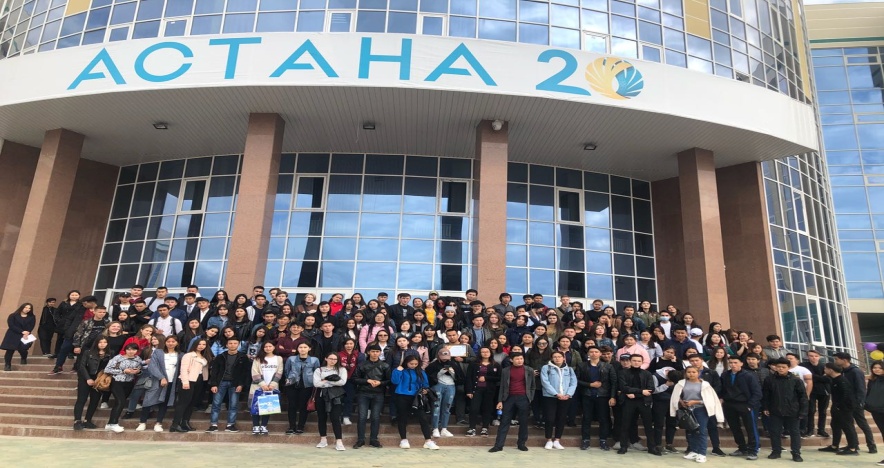 Количество образовательных программ - 46 (33- бакалавриат,
 13-магистратура)
ПАСПОРТ АО «КазУТБ»
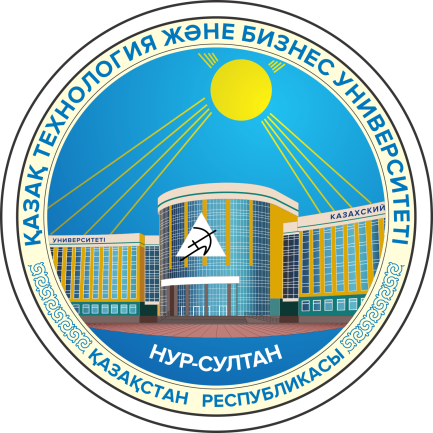 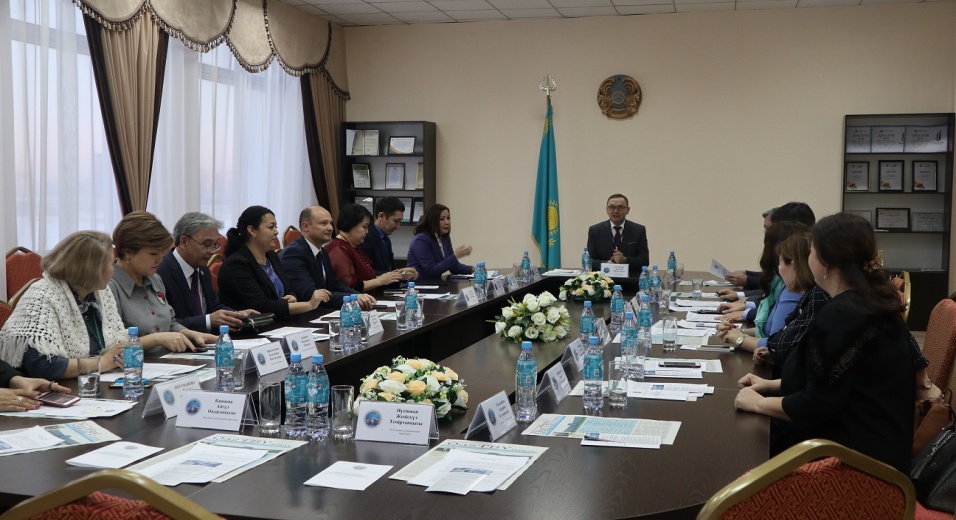 Количество сотрудников  администрации - 136
Количество ППС - 167 (штатные)
В том числе: 60- магистров
 69 – кандидатов наук
10 – докторов PhD
15 – докторов наук
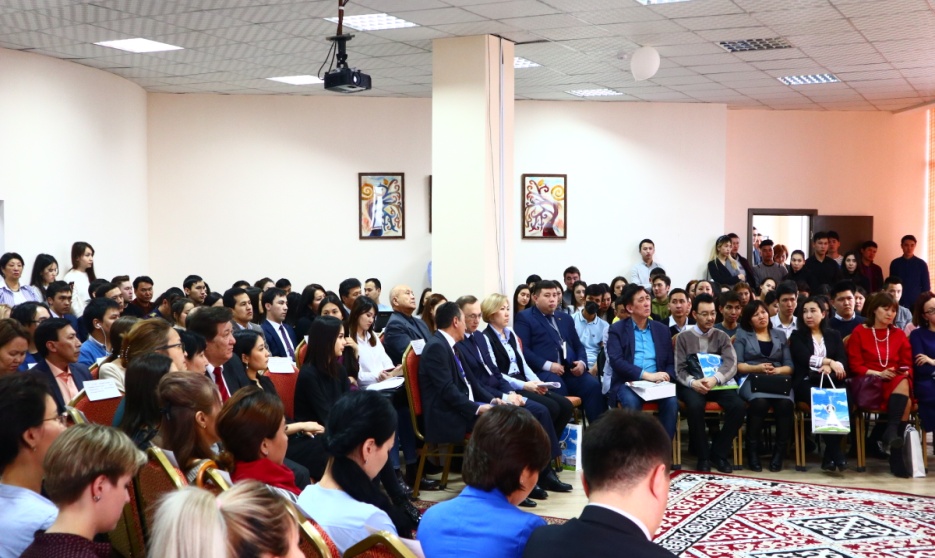 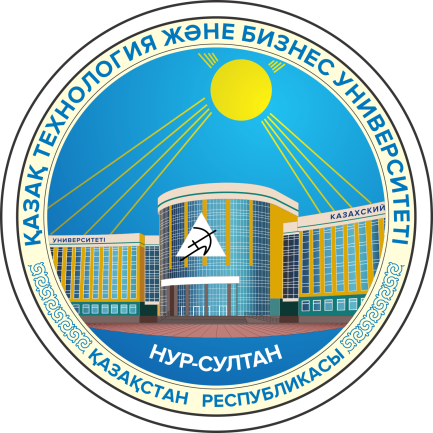 РУКОВОДИТЕЛИ ВУЗа
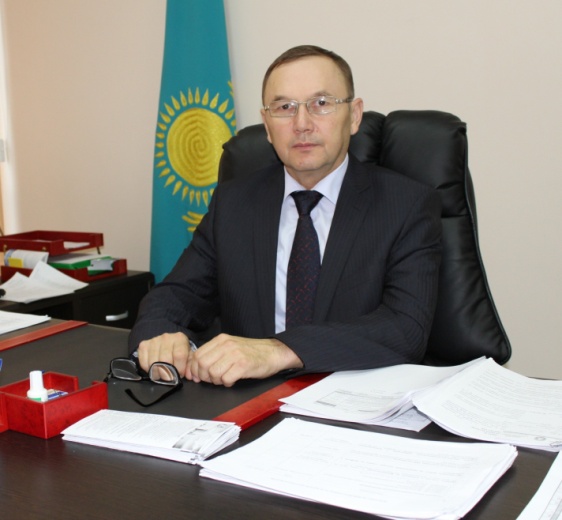 Уразбаев Жуматай Зейноллаевич
 Президент-ректор, 
доктор технических наук, профессор
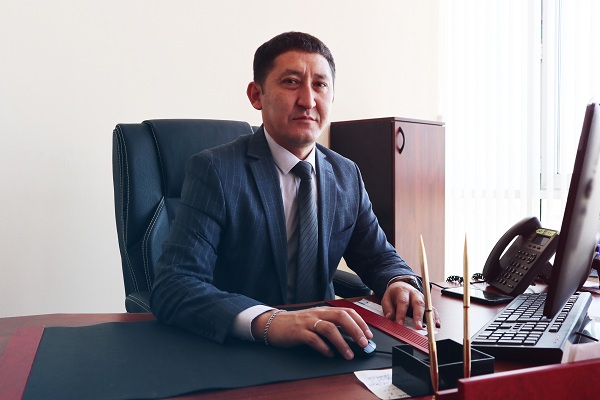 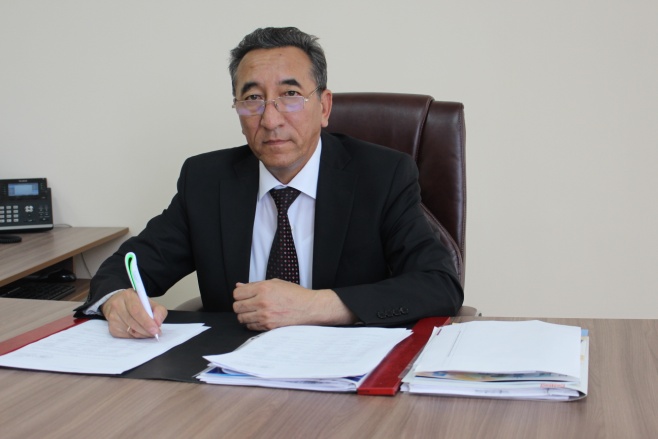 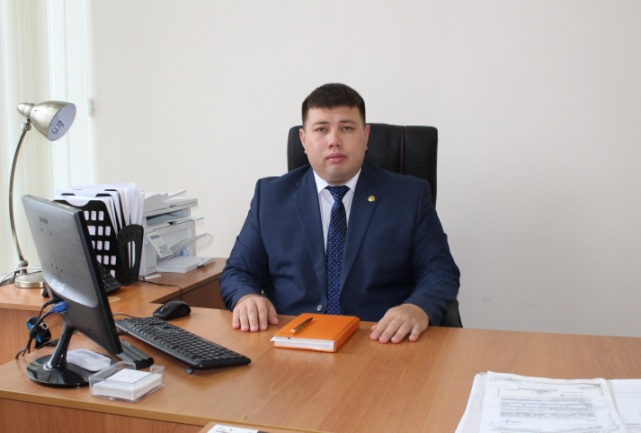 Джумамухамбетов Насихан Гильманович
Проректор по учебной, учебно- методической работе и академической мобильности, доктор технических наук, профессор
Айбульдинов Еламан Канатович 
Проректор по науке, инновационным технологиям и внешним связям, доктор PhD
Аманжолов Самат Аманжолович
Проректор по воспитательной работе и социальным вопросам, доктор технических наук
Материально-техническая база
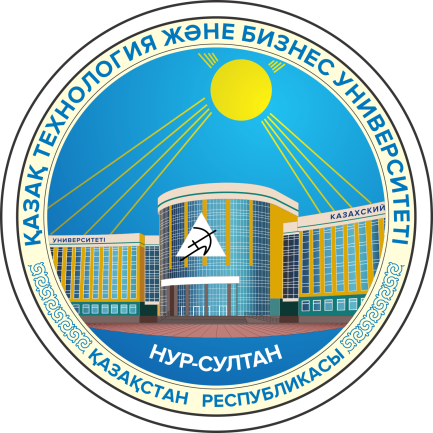 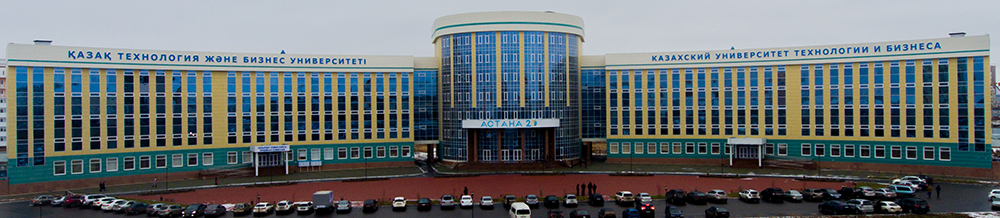 Главный корпус Казахского университета технологии и бизнеса
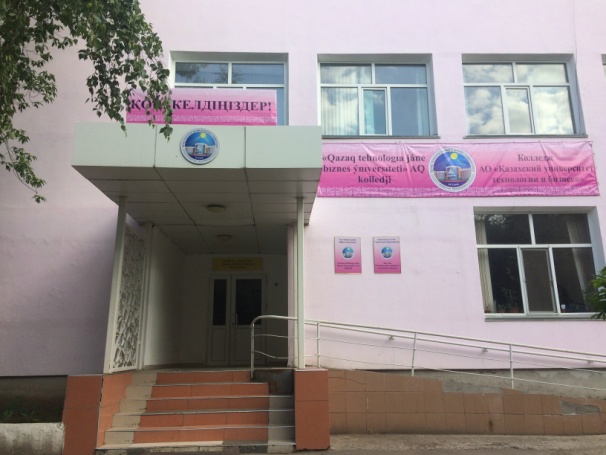 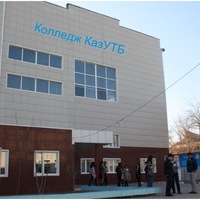 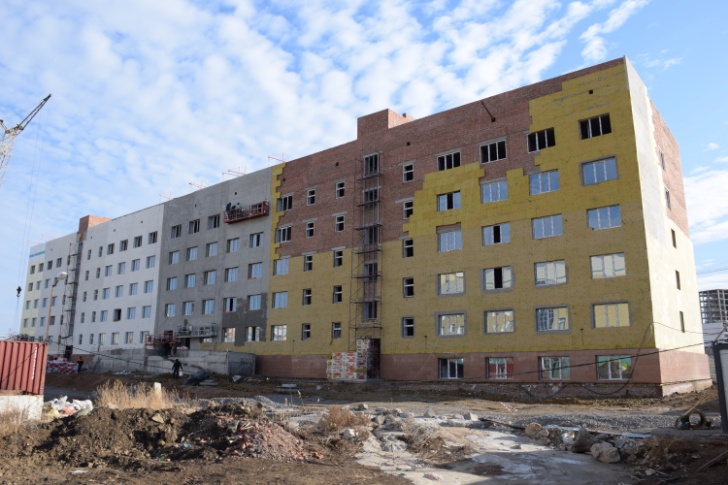 Корпус Казахского
 колледжа технологии 
и бизнеса
Идет строительство нового здания общежития КазУТБ на 680 мест. Срок сдачи февраль 2020 года
Корпус общежития КазУТБ
Площадь- 3080 кв.м. 
Обеспеченность общежитием-100%
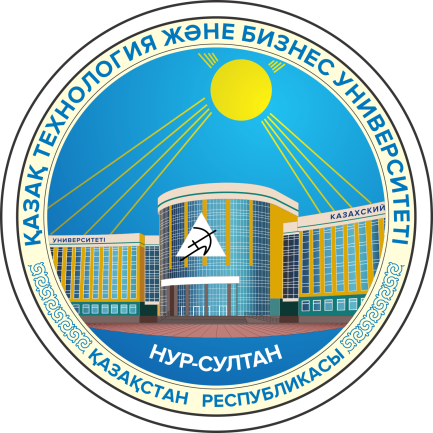 БИБЛИОТЕКА
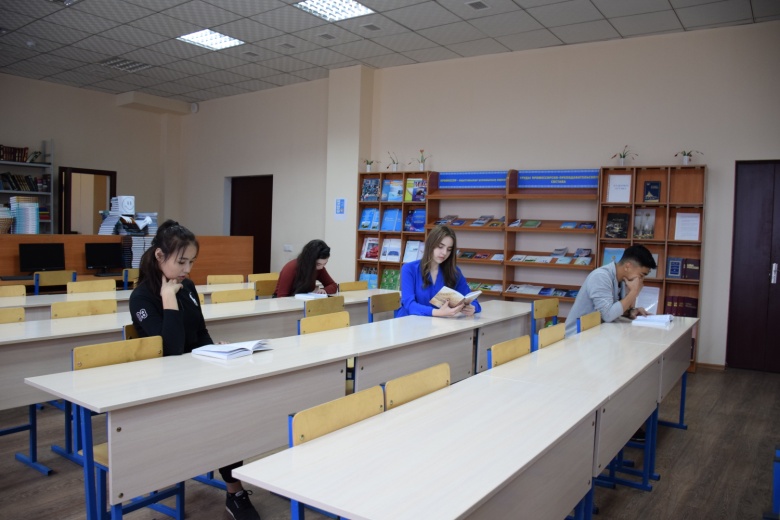 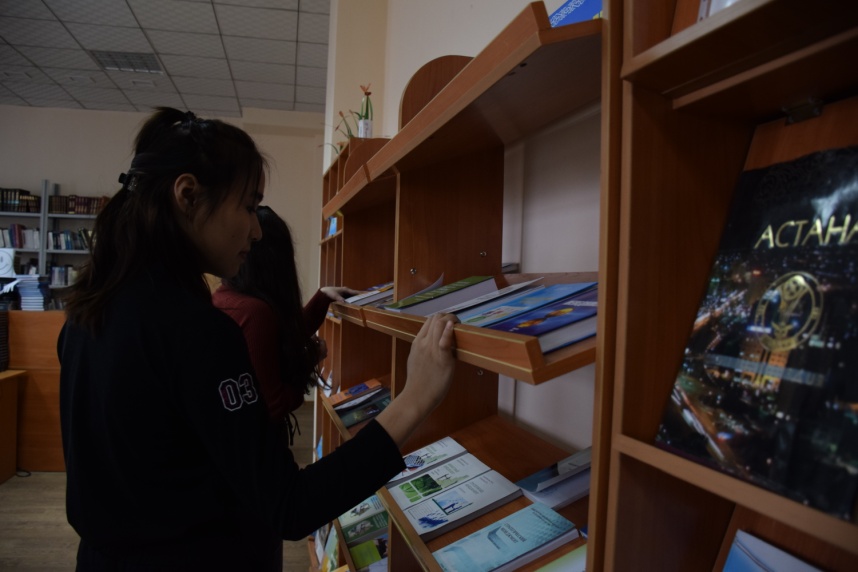 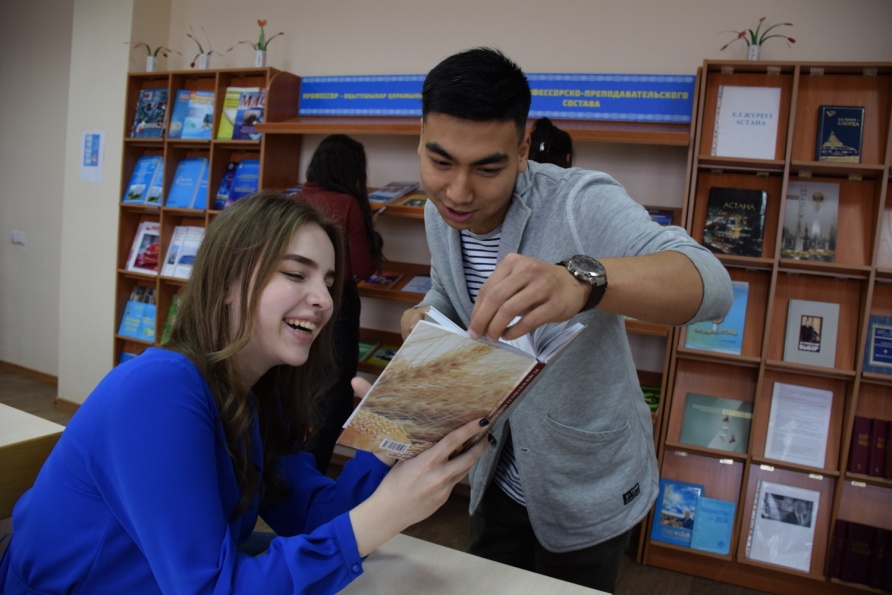 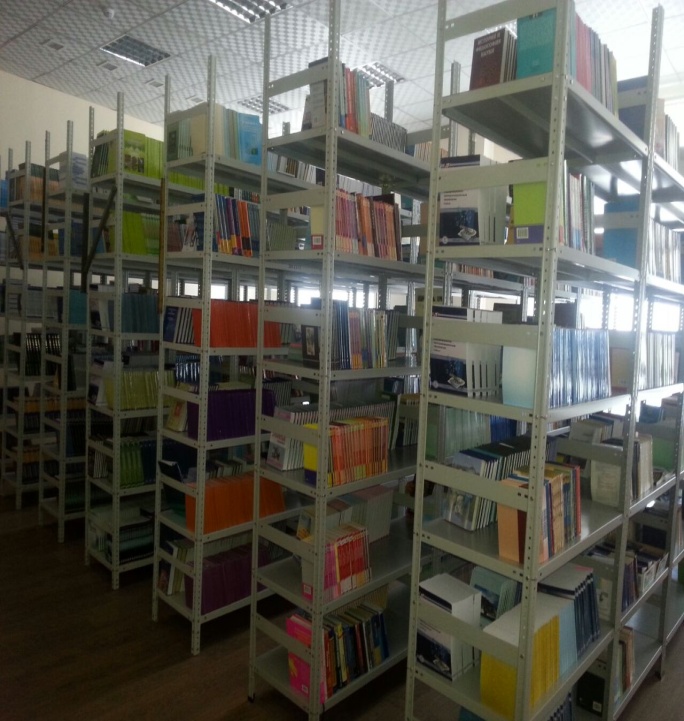 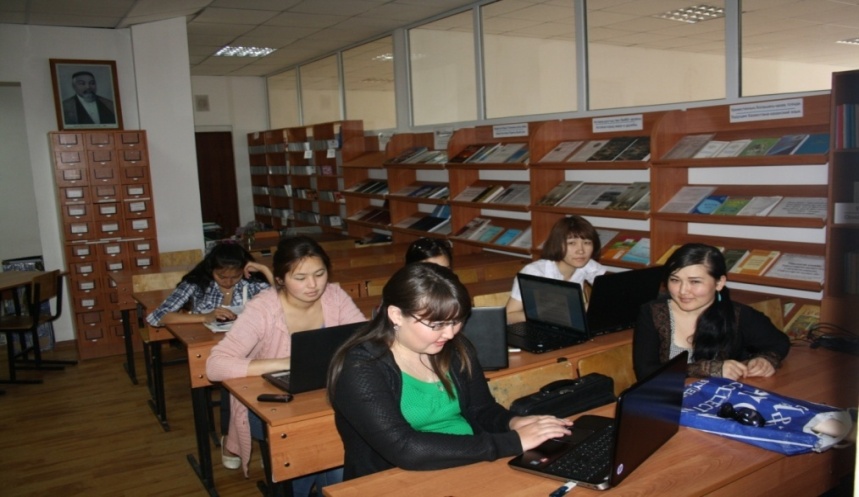 Библиотечный фонд - 116396 экземпляров
В том числе: на казахском языке – 49034 
на электронных носителях - 3273
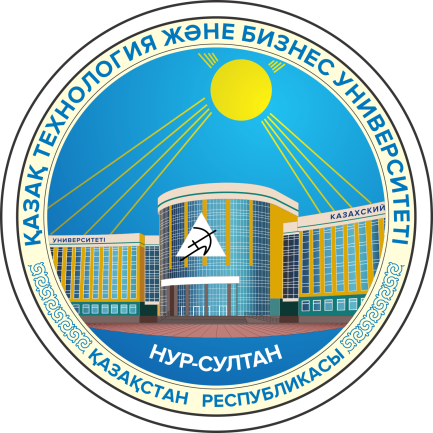 СТОЛОВАЯ
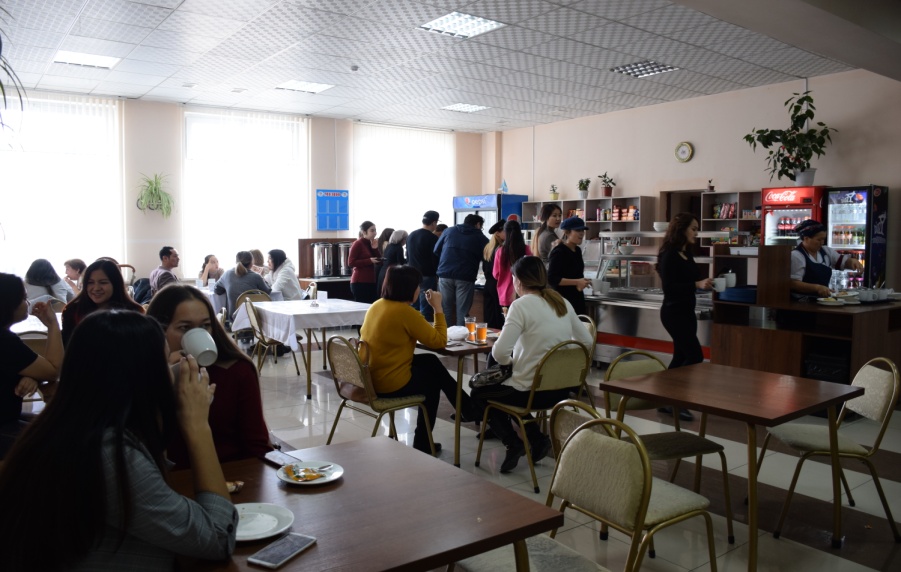 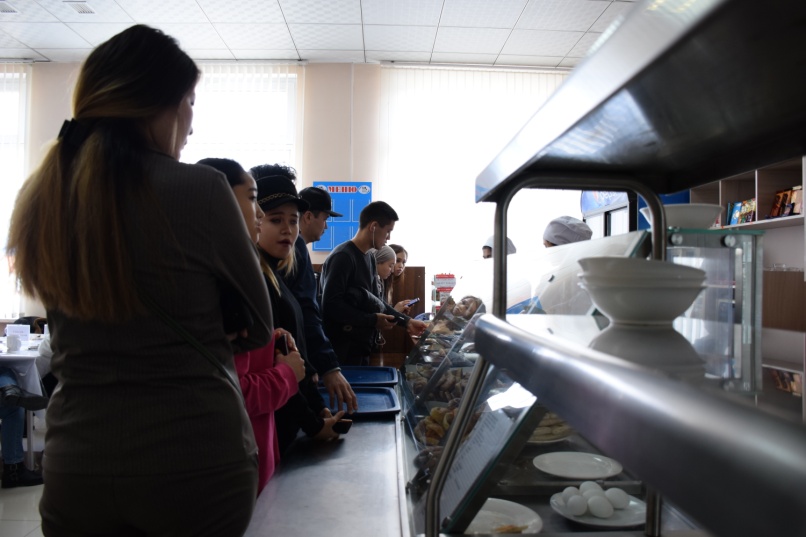 СТУДЕНЧЕСКОЕ КАФЕ
 «Relax Room»
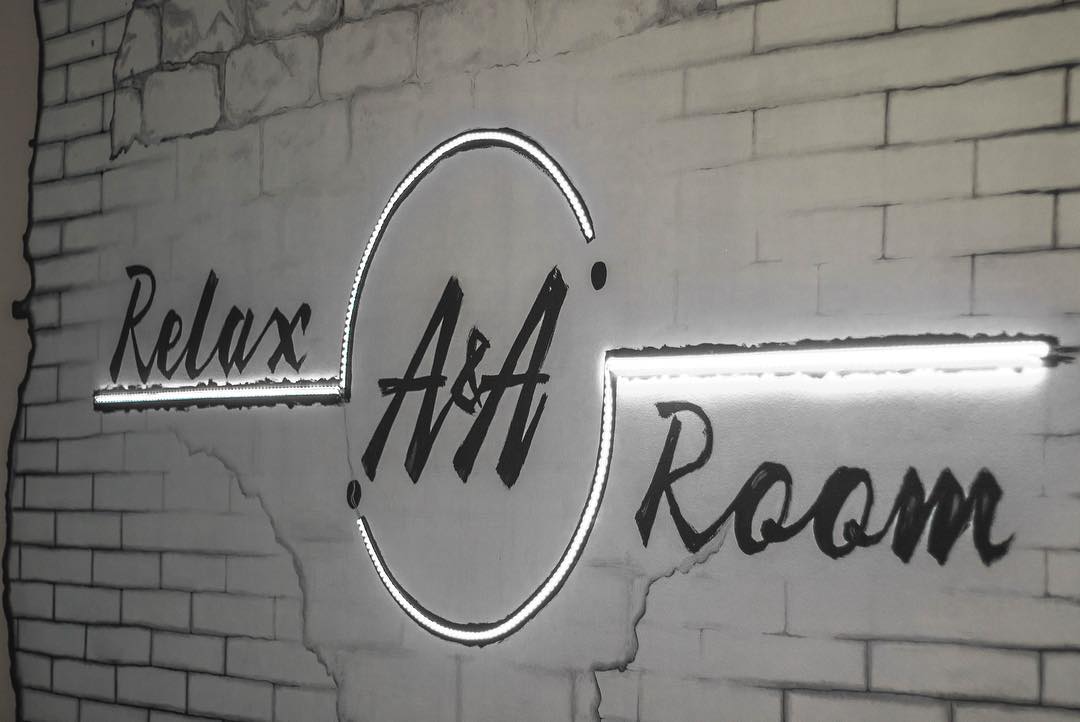 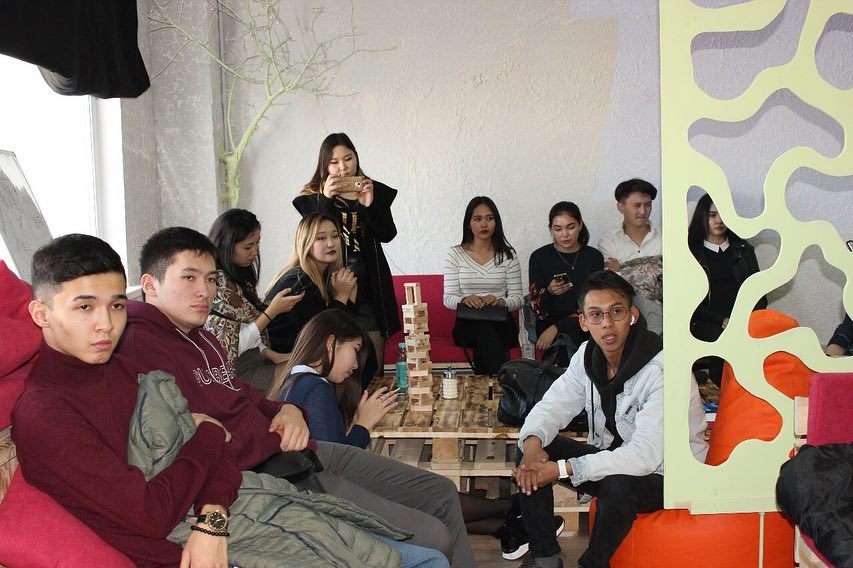 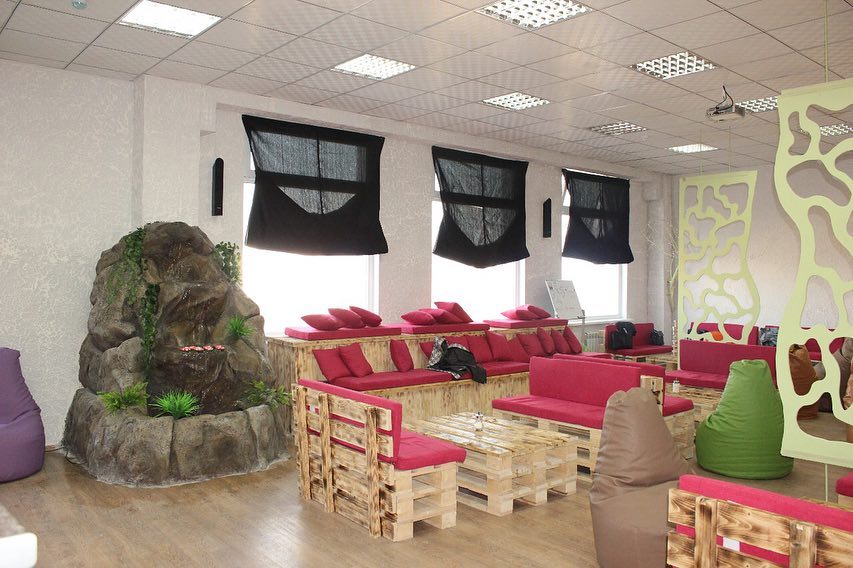 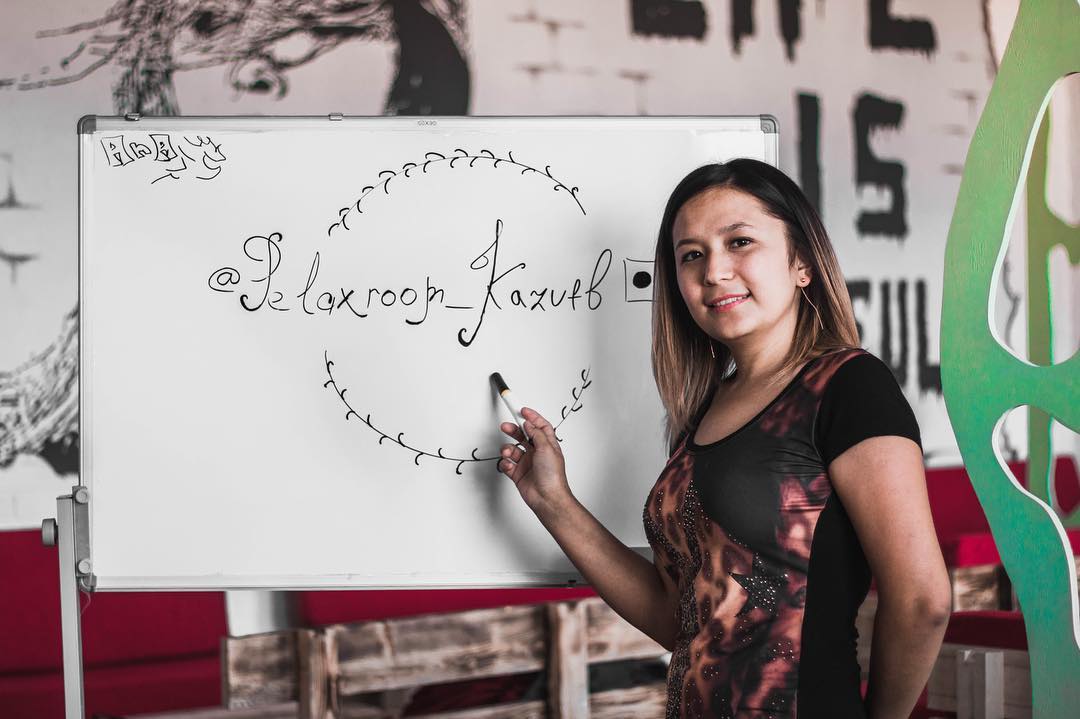 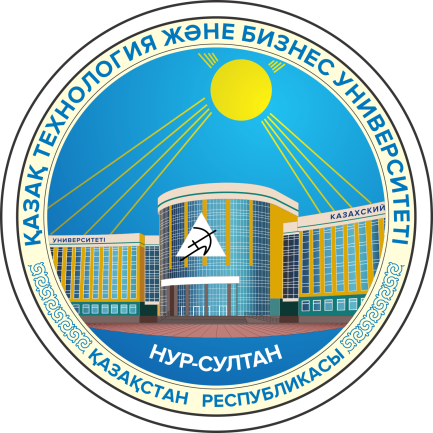 ЛАБОРАТОРИИ
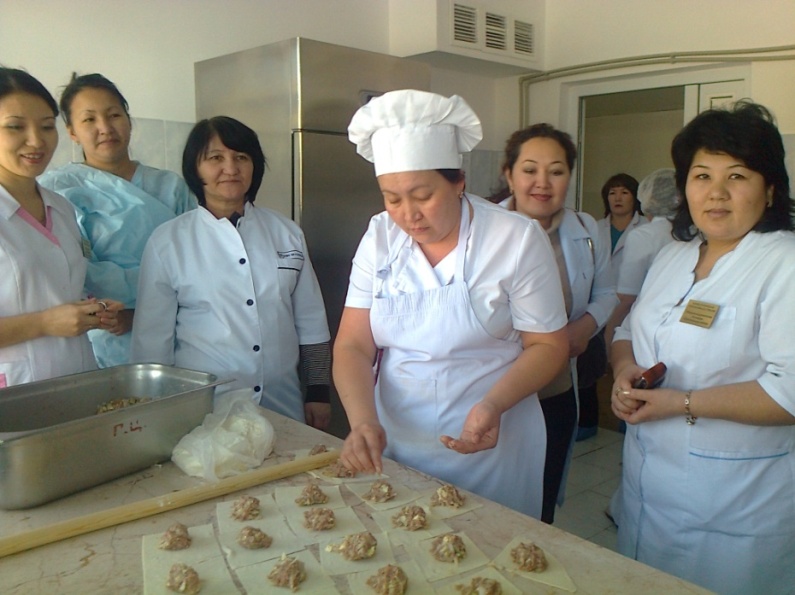 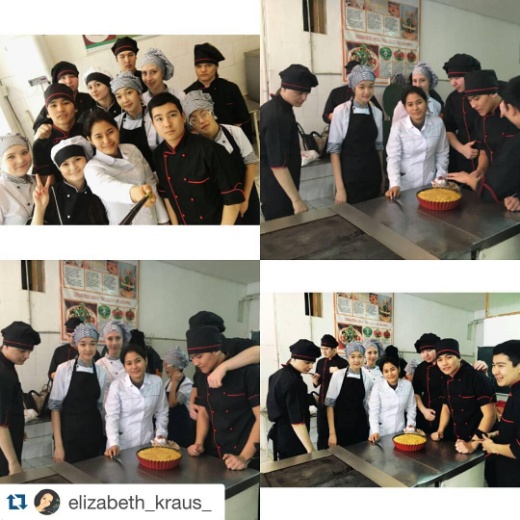 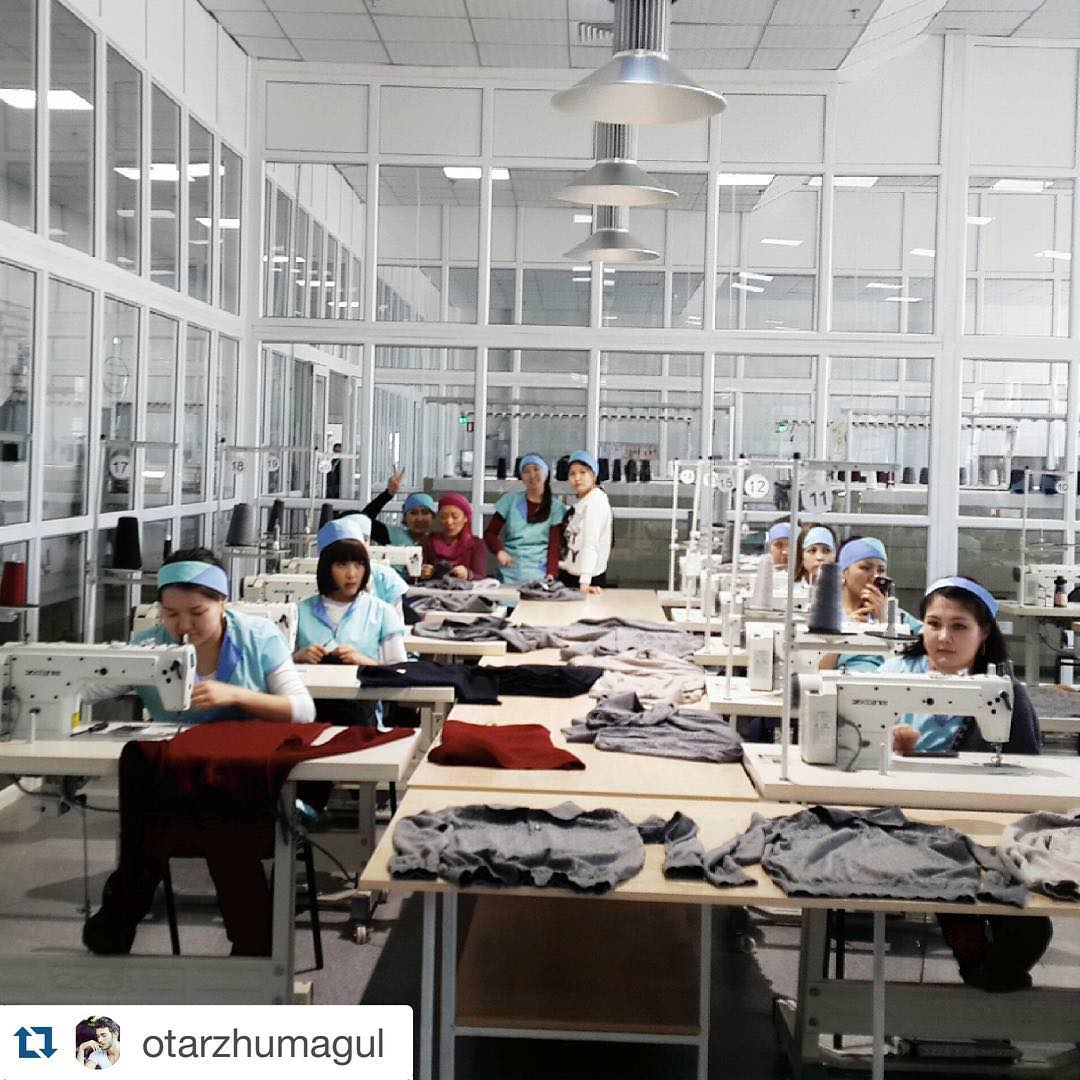 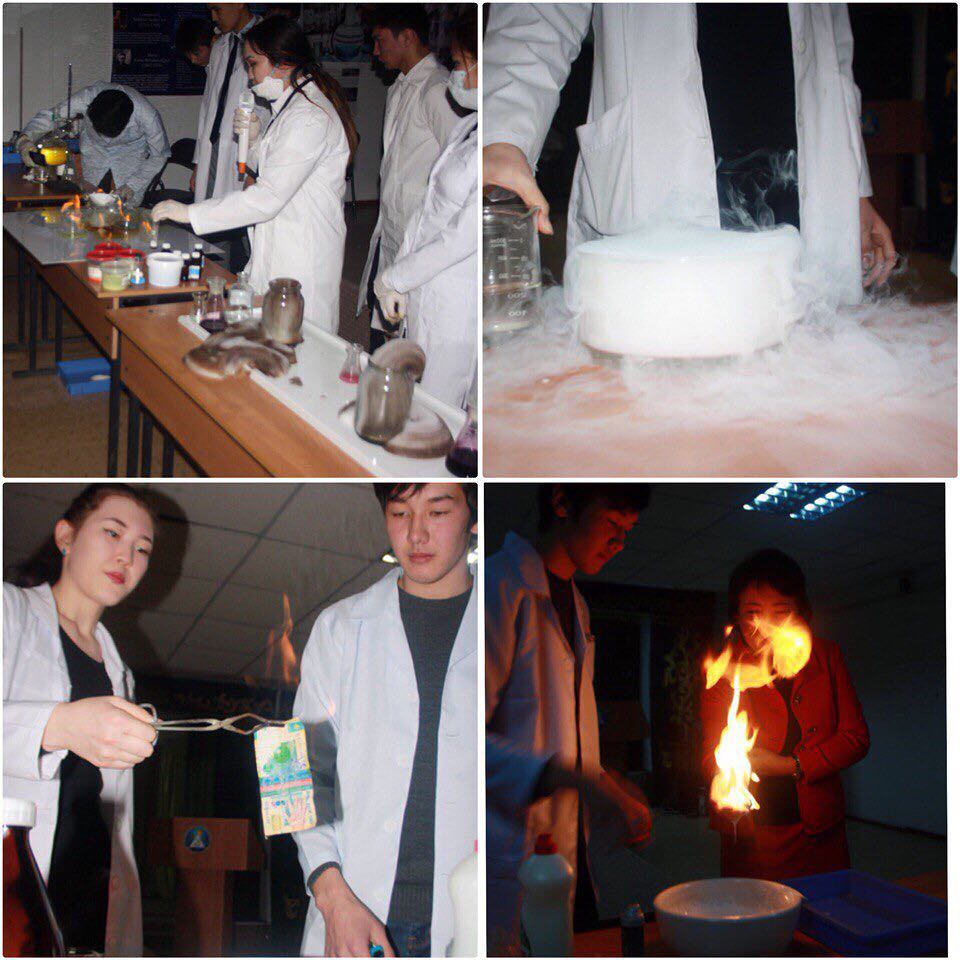 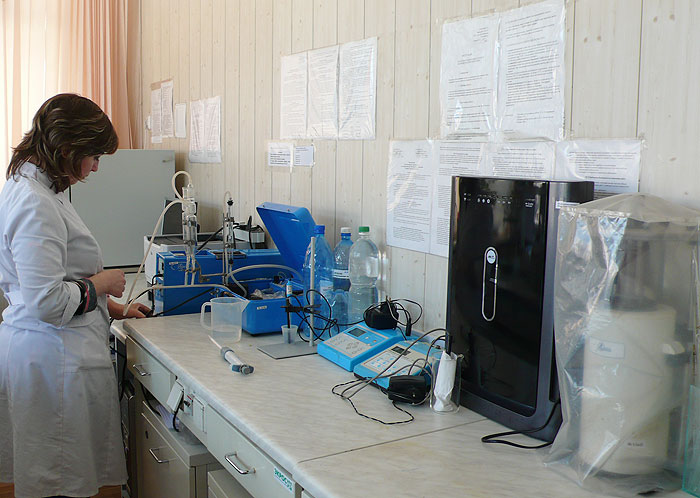 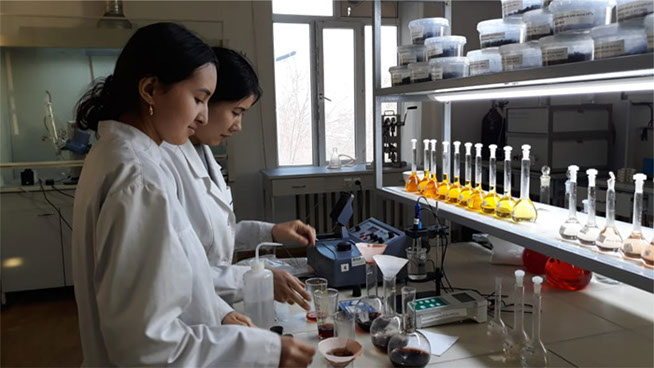 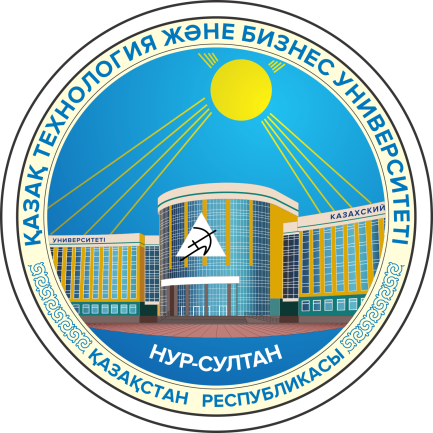 ОБЩЕЖИТИЕ
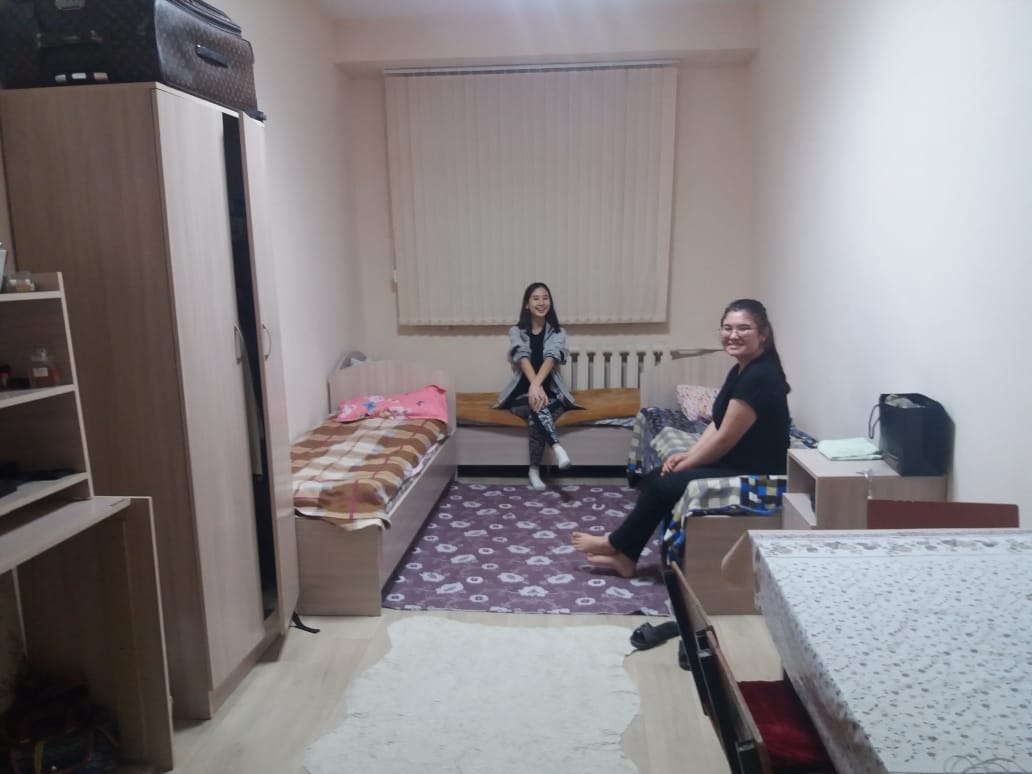 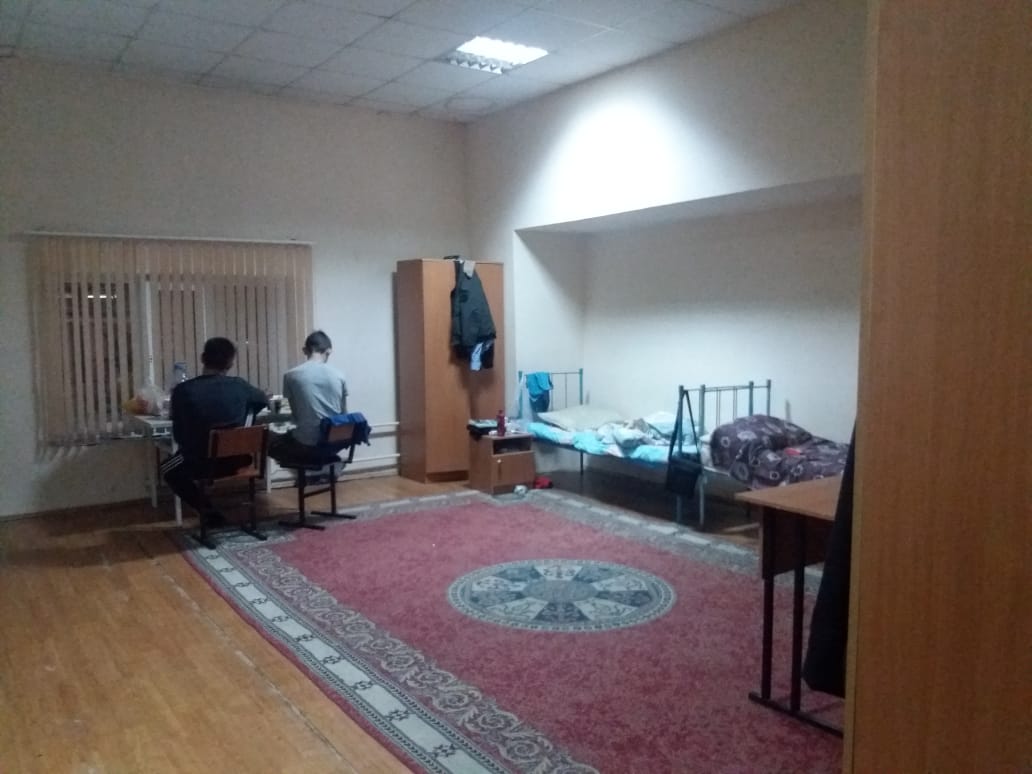 СПОРТЗАЛ
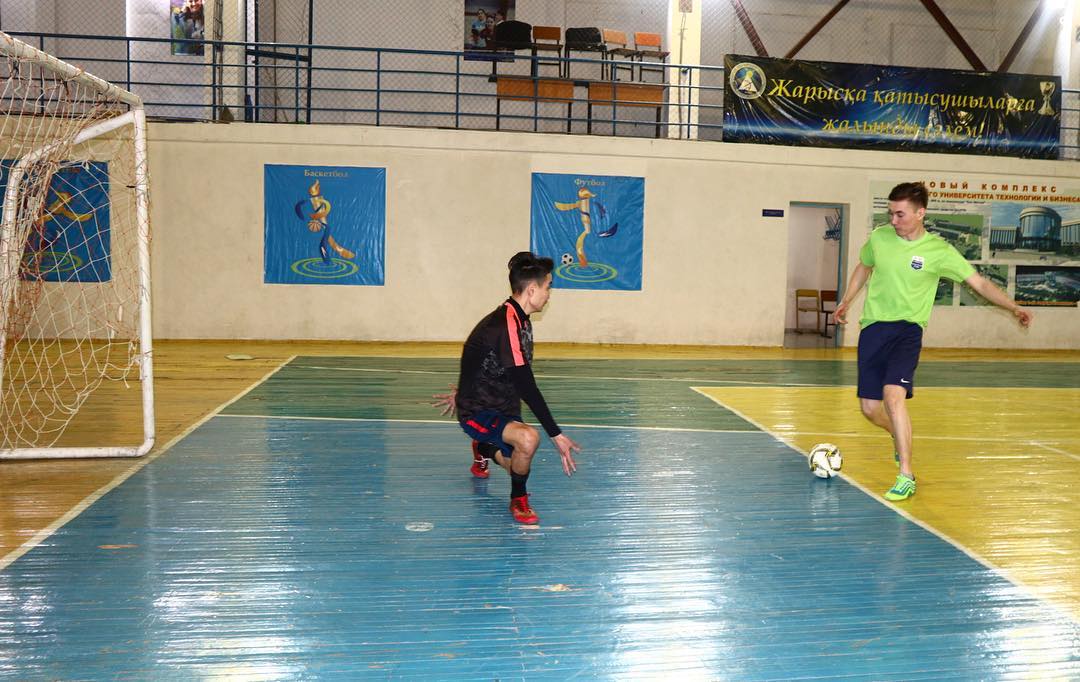 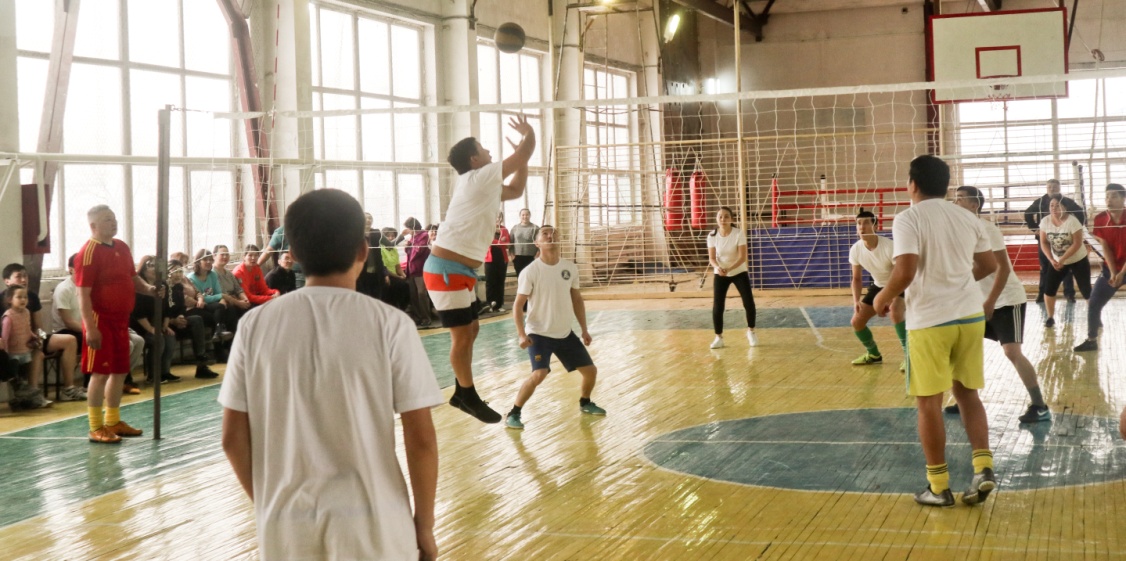 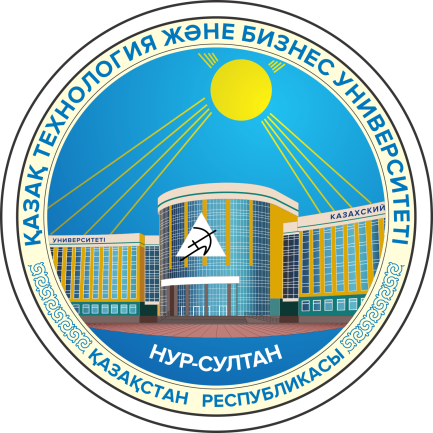 ЦЕНТР ОБСЛУЖИВАНИЯ ОБУЧАЮЩИХСЯ
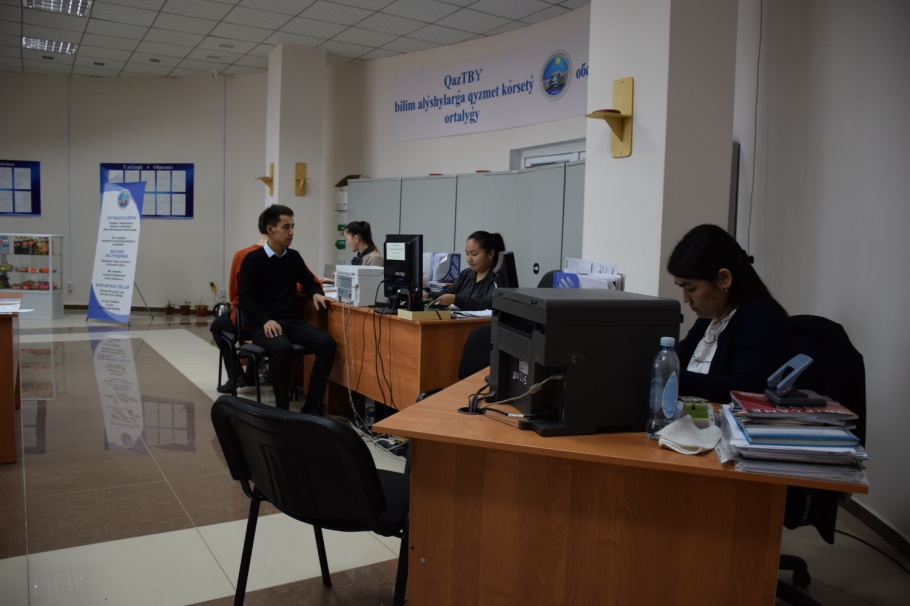 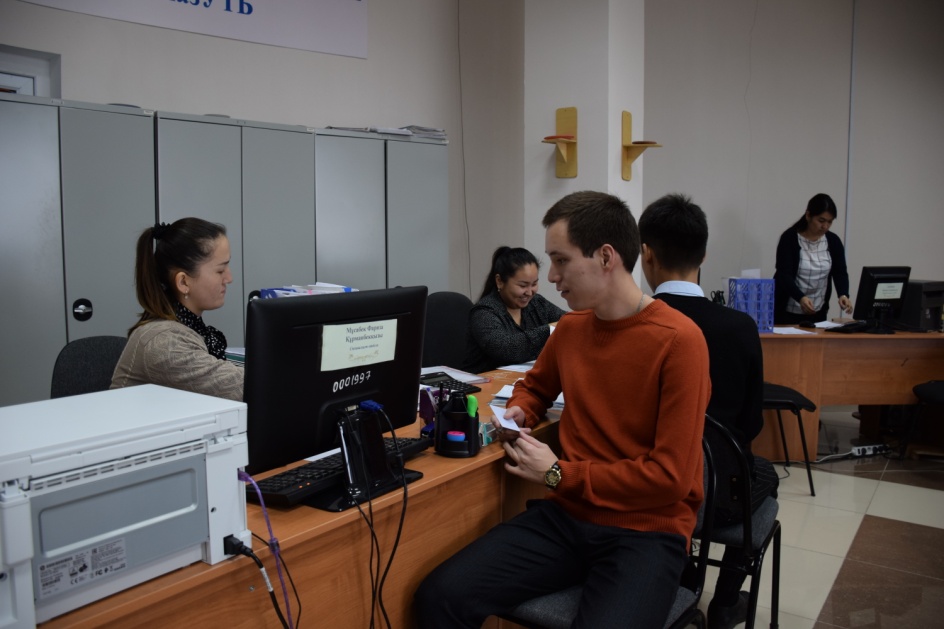 «День открытых дверей» для выпускников  города Нур-Султан
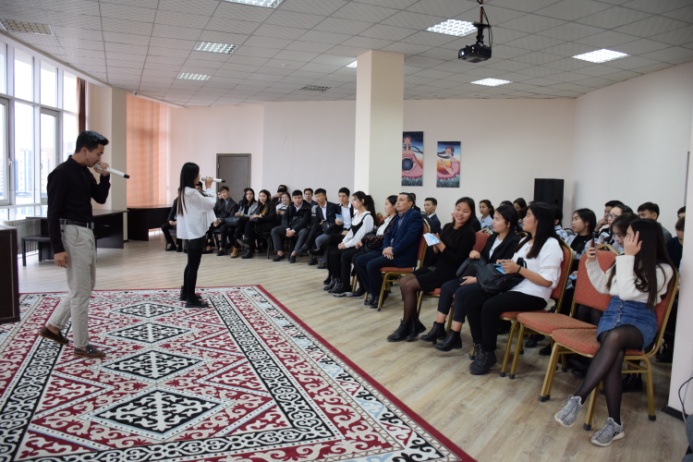 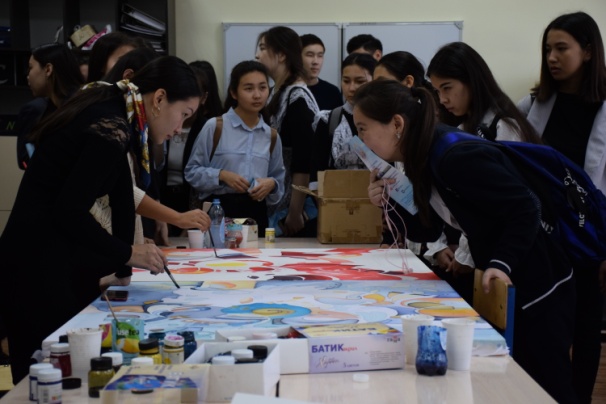 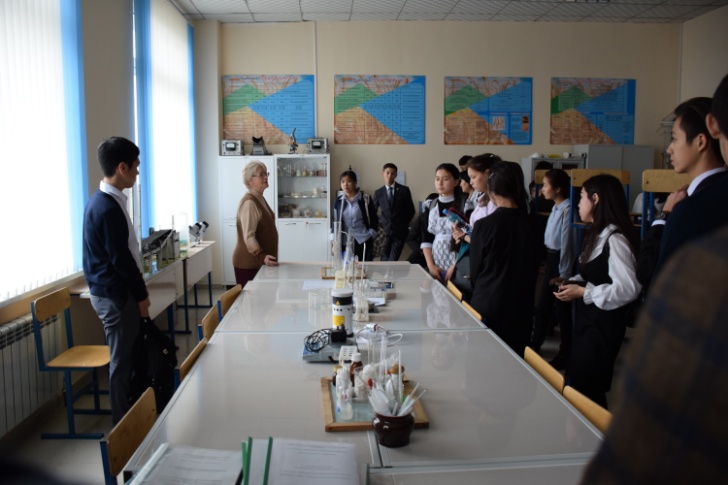 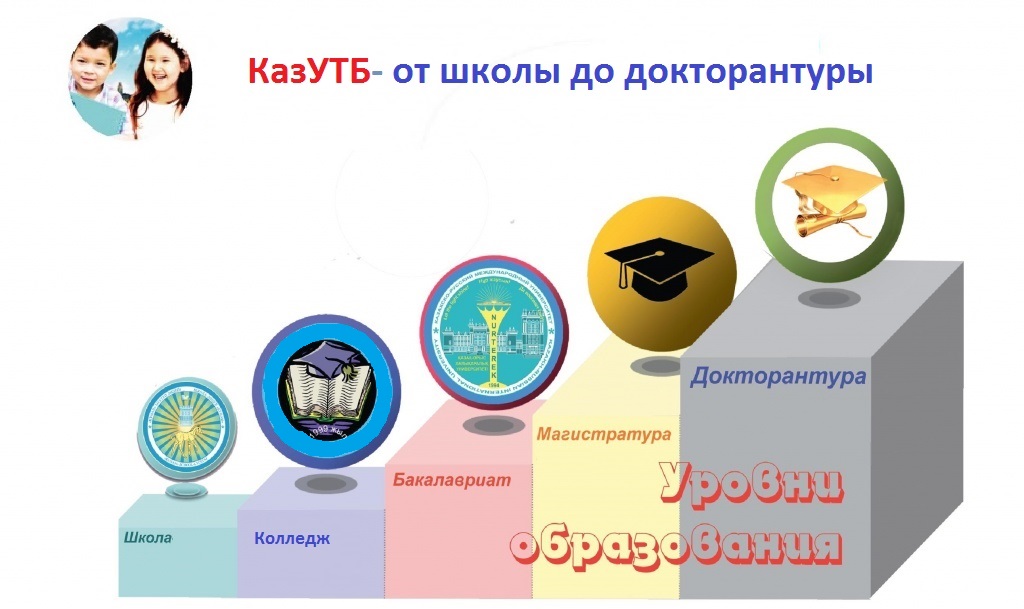 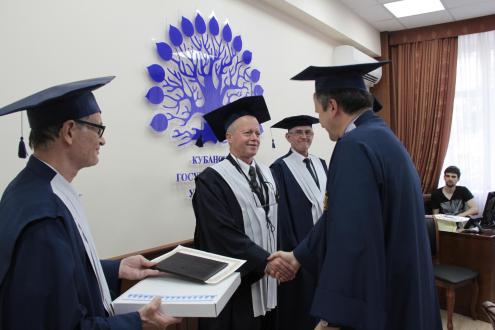 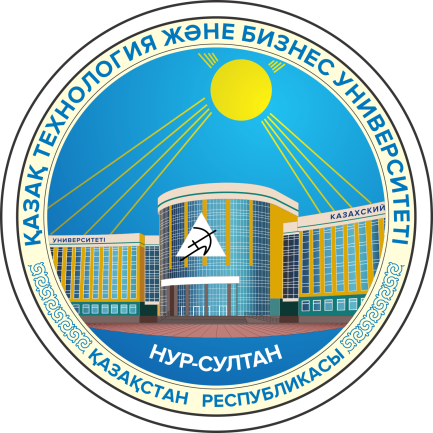 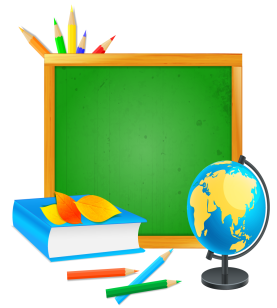 11
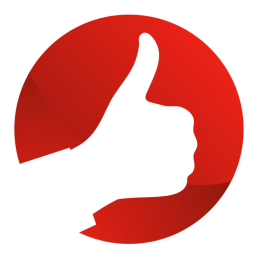 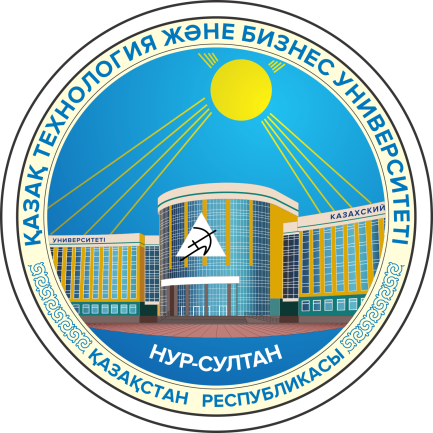 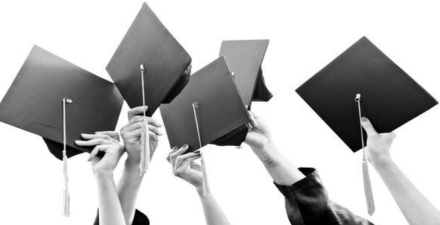 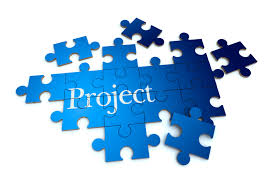 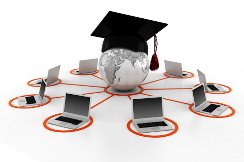 12
СКИДКИ УНИВЕРСИТЕТА
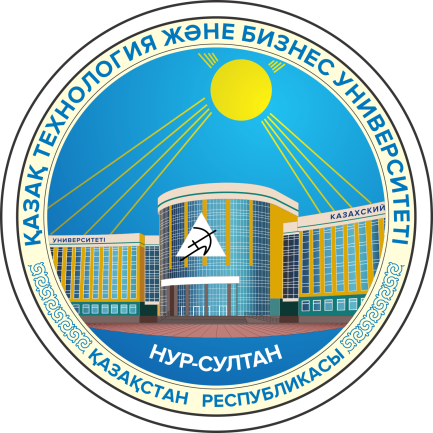 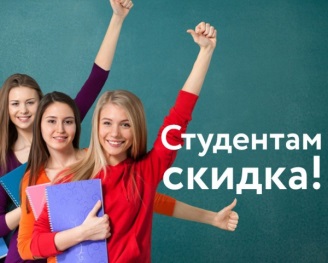 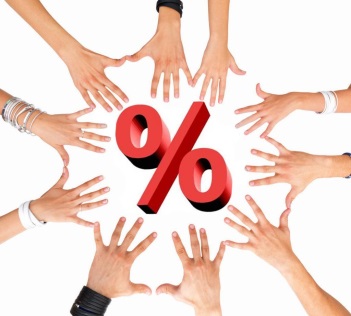 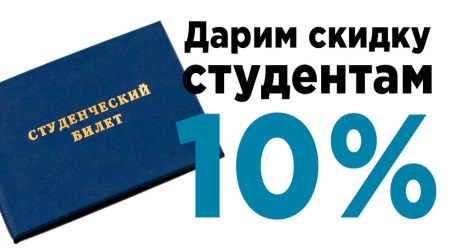 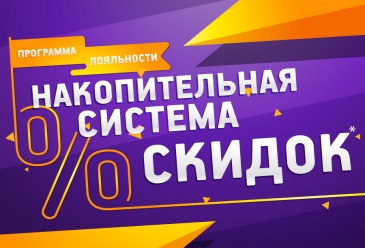 13
ЦЕНОВАЯ ПОЛИТИКА ВУЗа
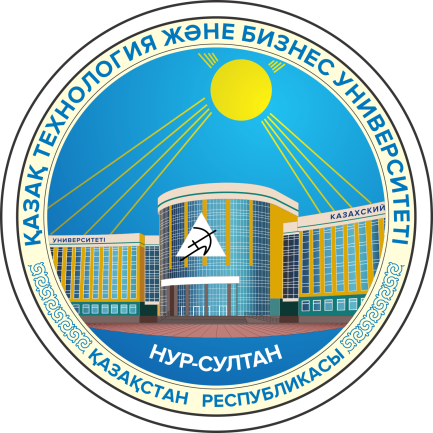 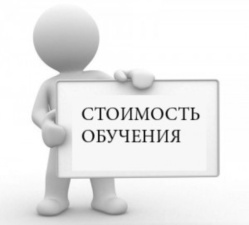 Стоимость обучения за год: 
 Бакалавриат-346 000 тг.
 Магистратура – 396 000 тг.
 Дистанционная форма обучения – 200 000 тг.
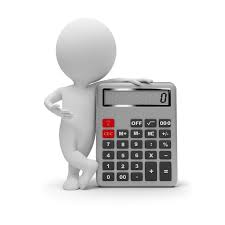 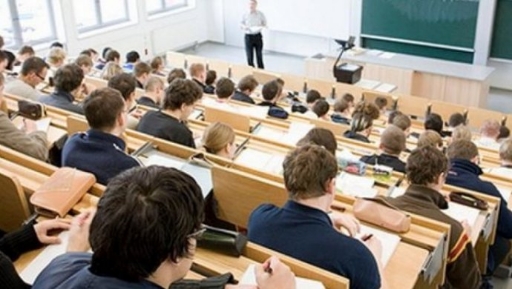 Стоимость проживания в общежитие:
    За месяц – 3 500 тг.
   За учебный год  -  35 000 тг.
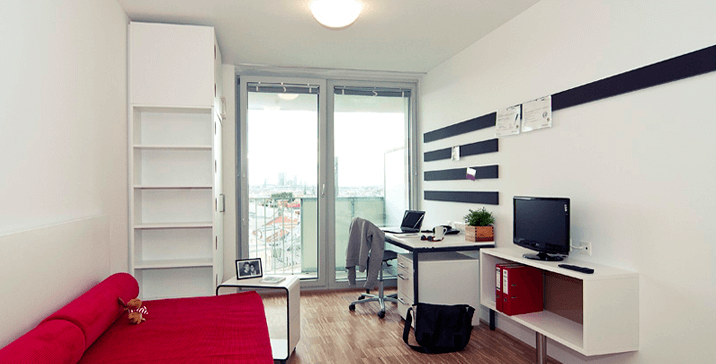 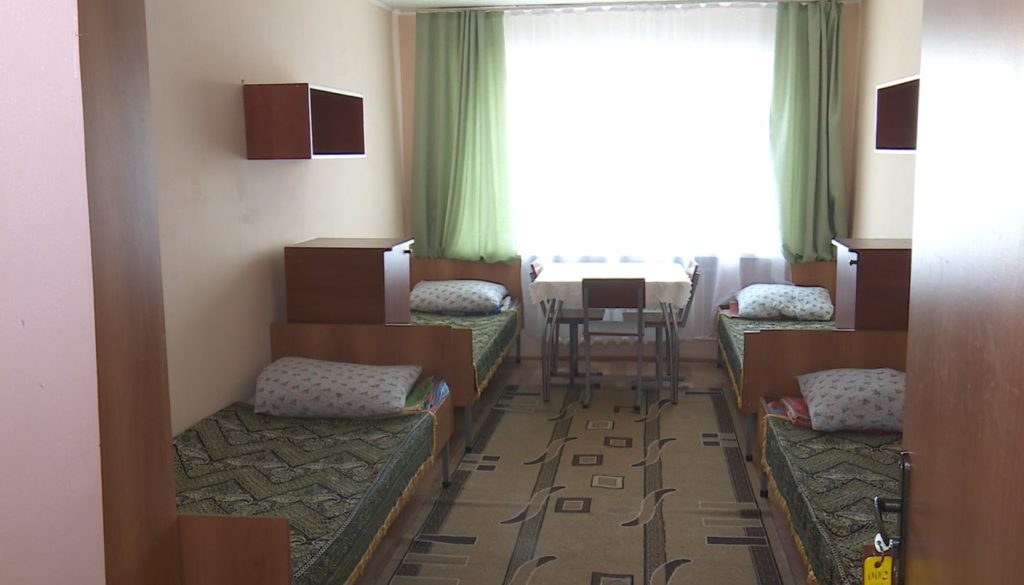 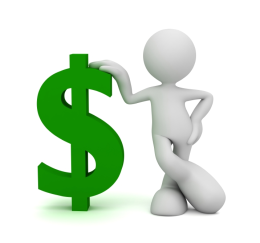 ДЕЯТЕЛЬНОСТЬ ВУЗА
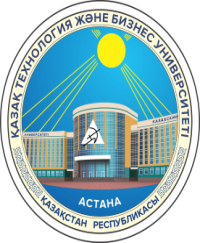 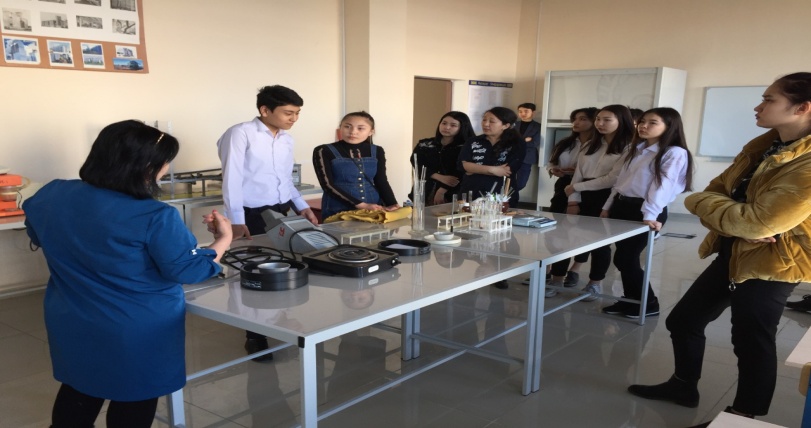 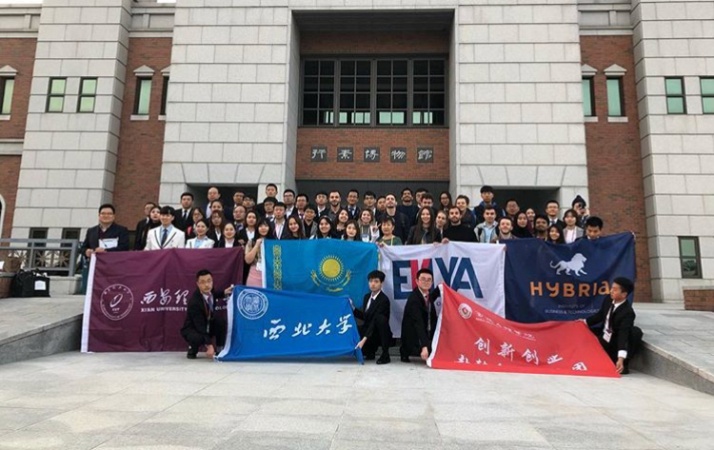 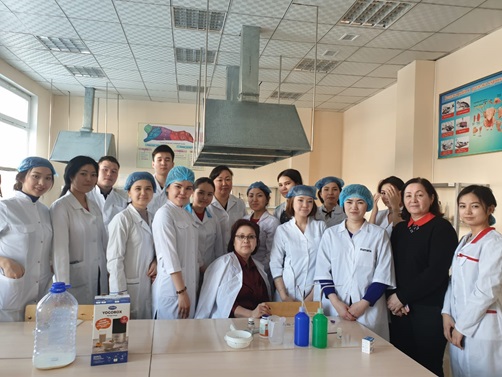 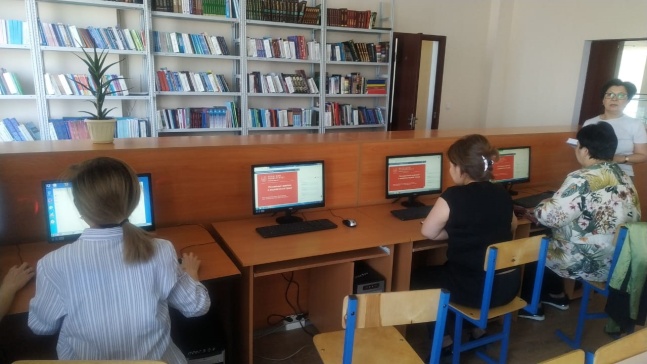 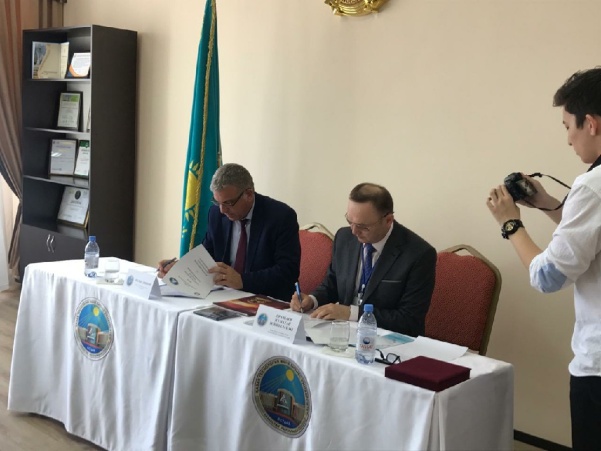 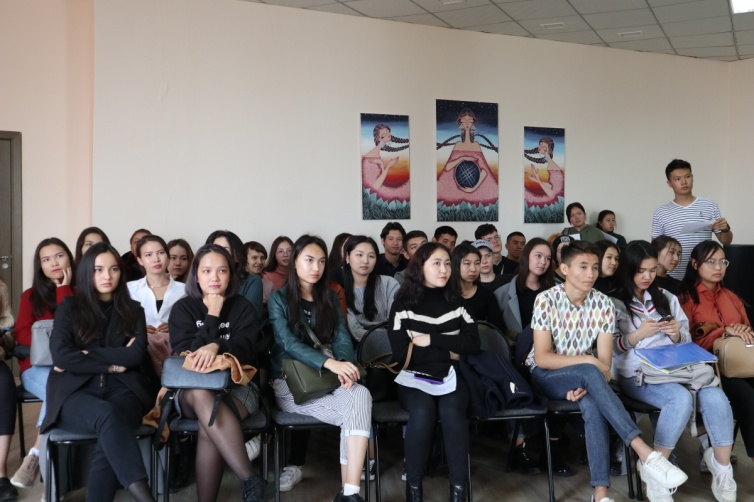 15
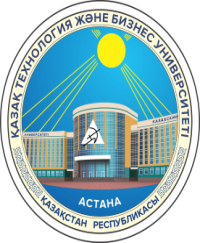 ИЗ ЖИЗНИ УНИВЕРСИТЕТА
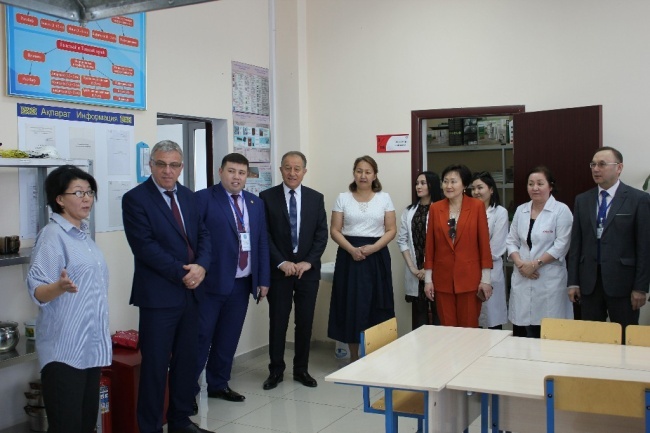 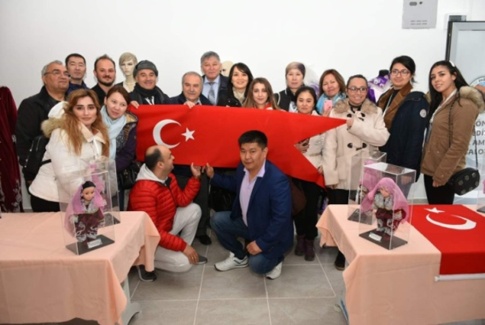 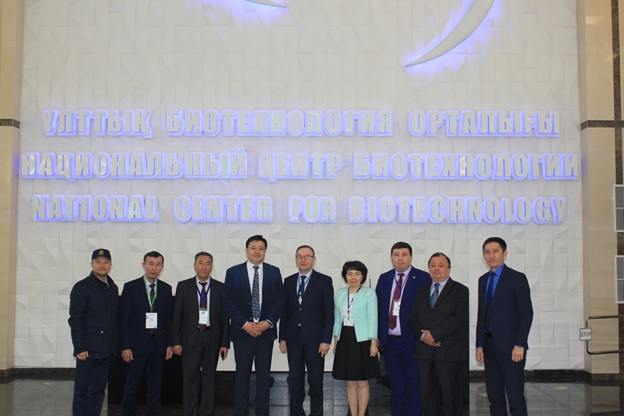 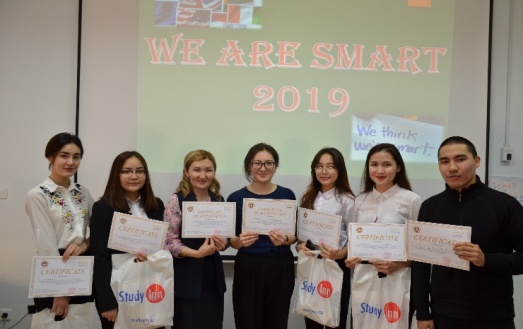 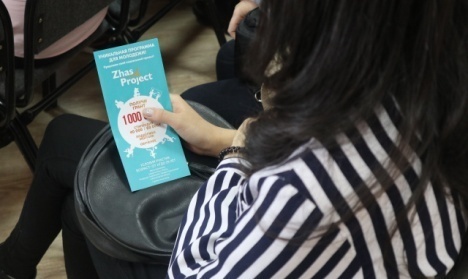 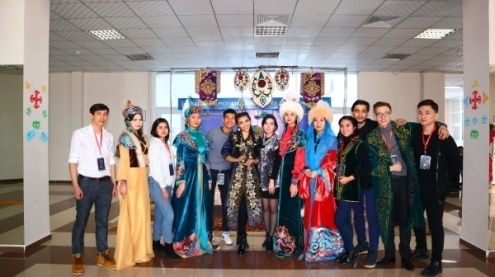 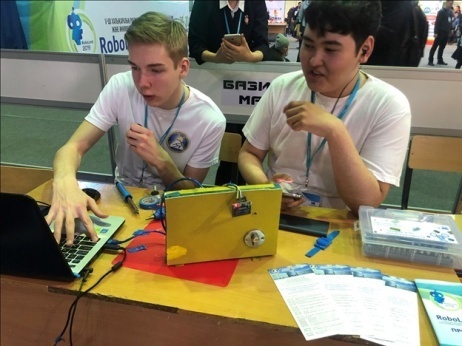 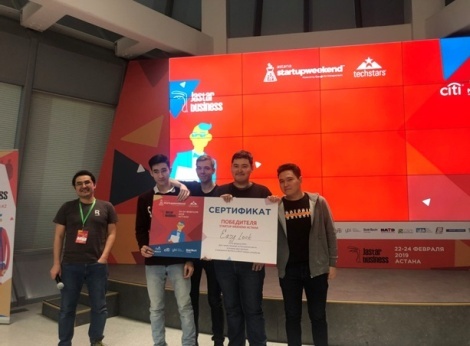 16
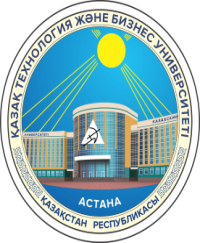 ИЗ ЖИЗНИ СТУДЕНТОВ
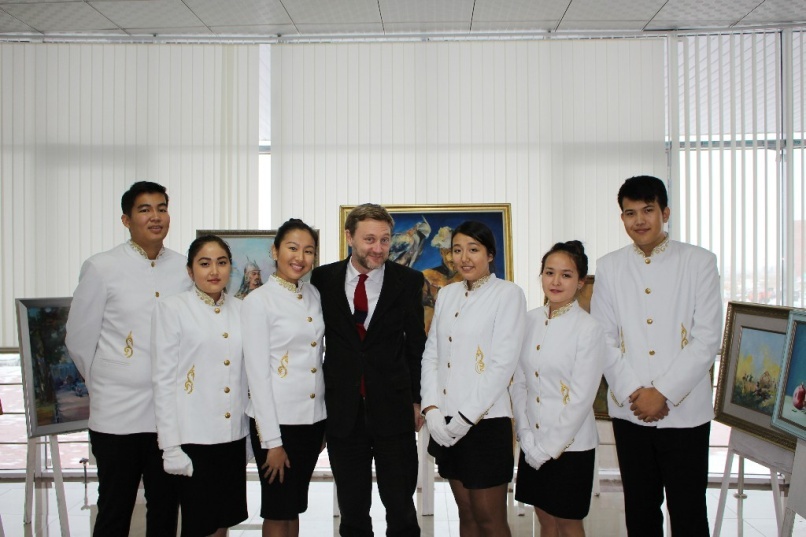 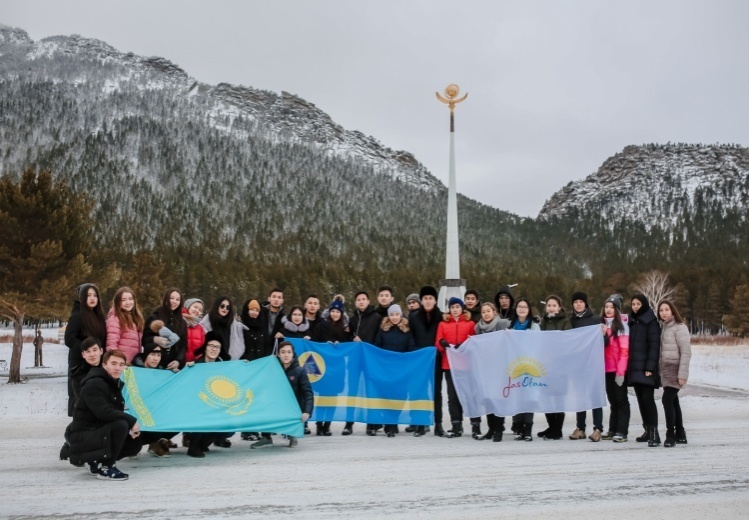 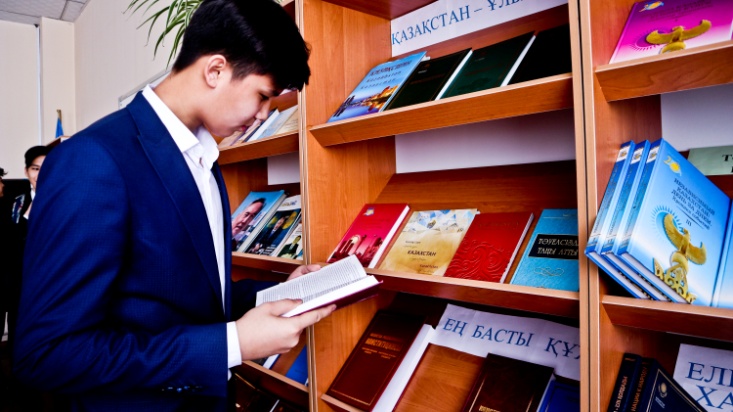 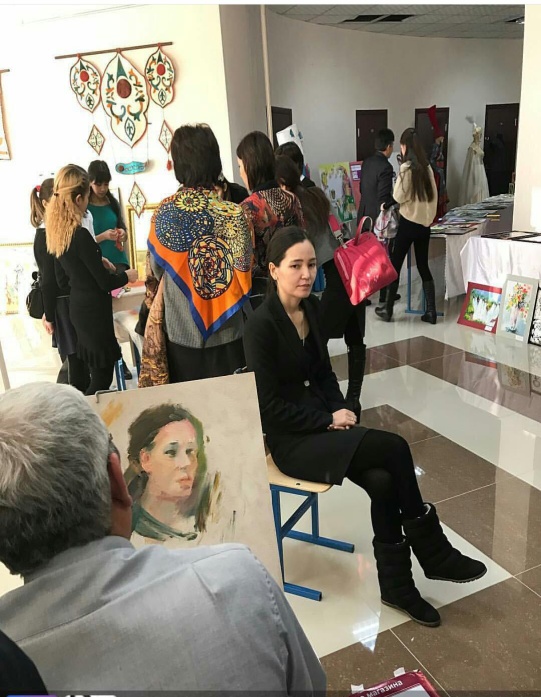 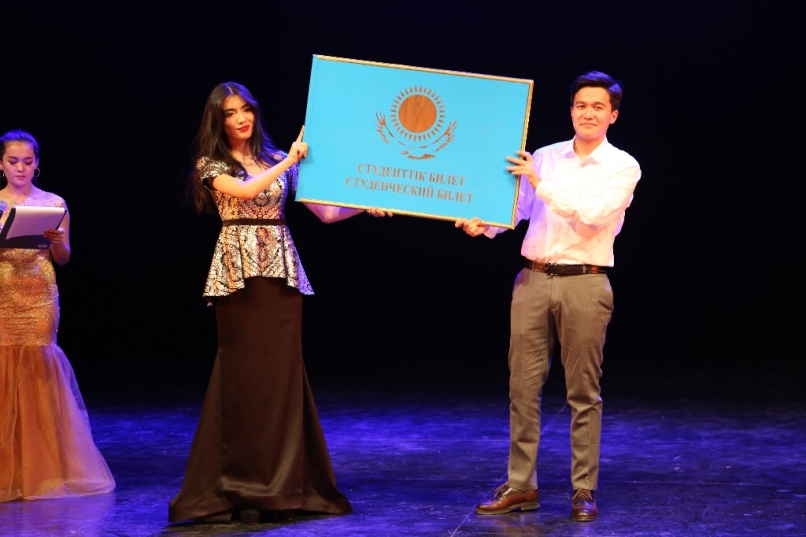 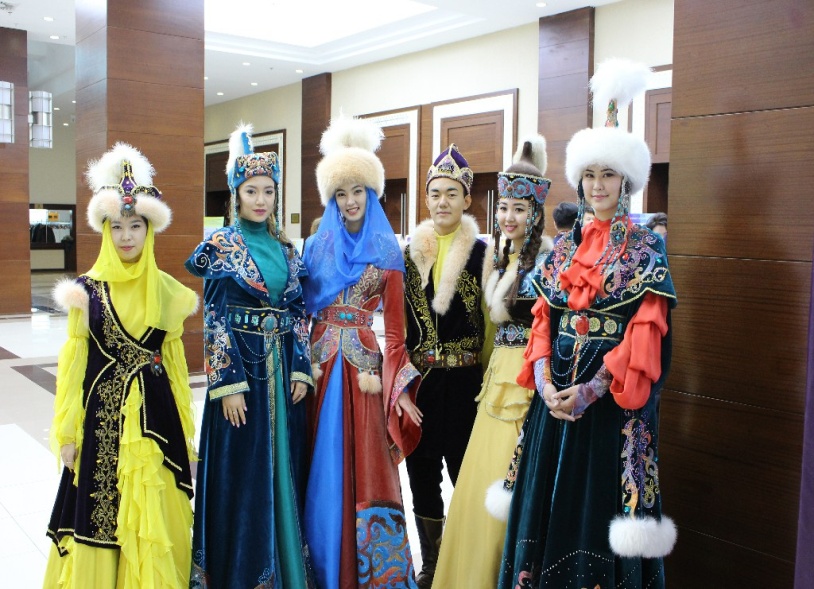 17
СТУДЕНЧЕСКАЯ ЖИЗНЬ
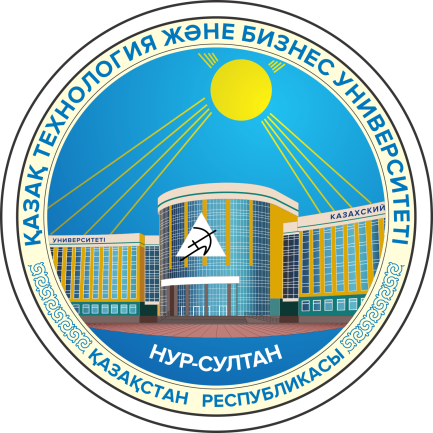 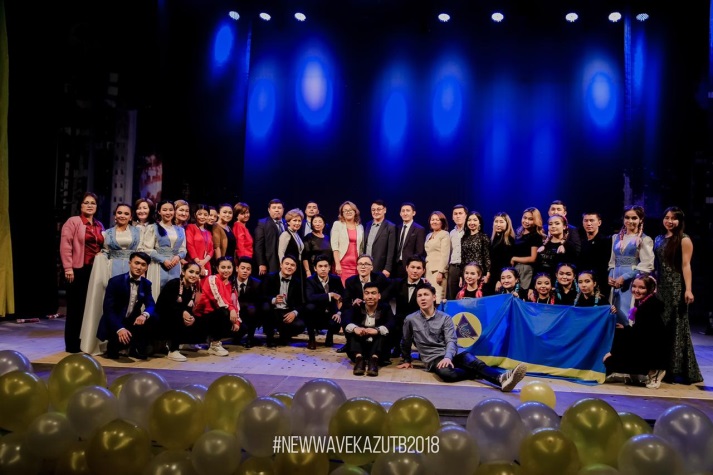 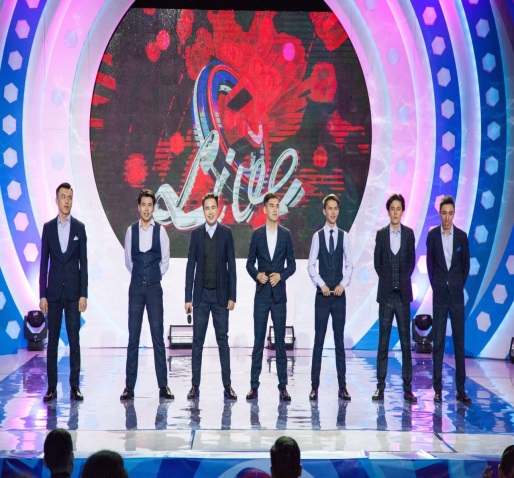 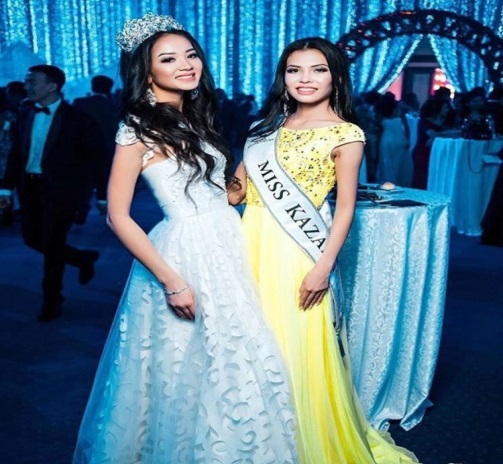 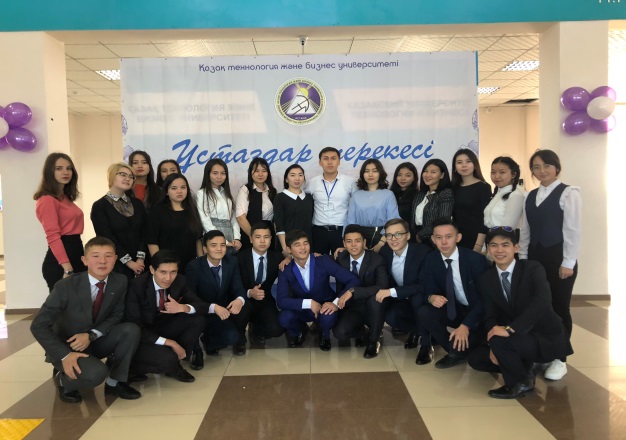 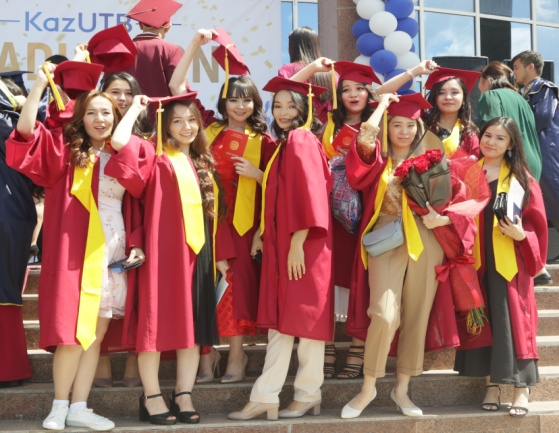 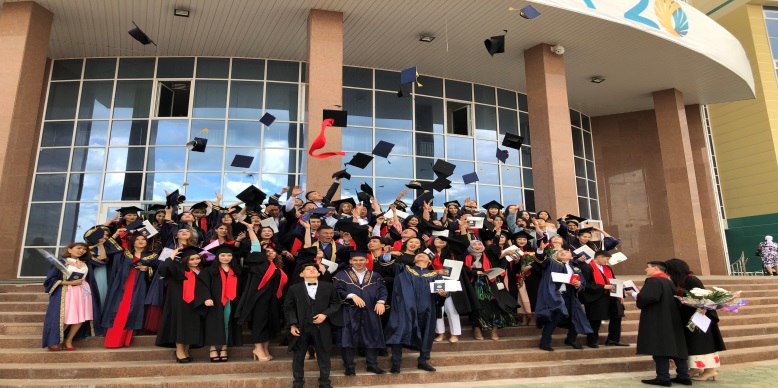 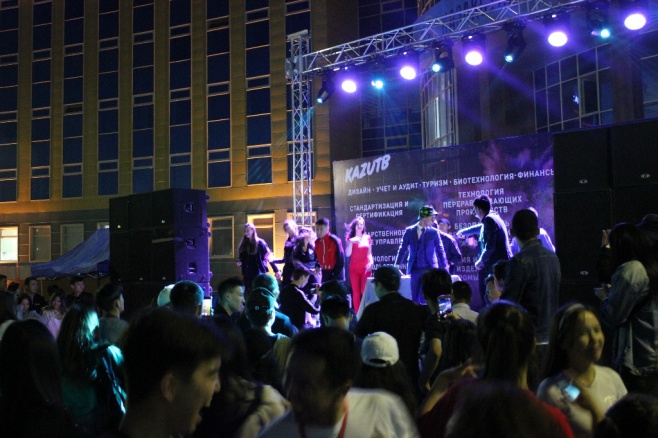 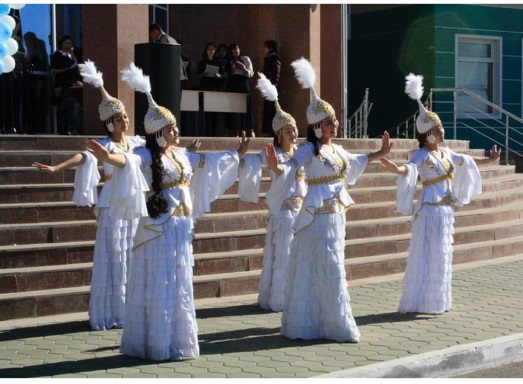 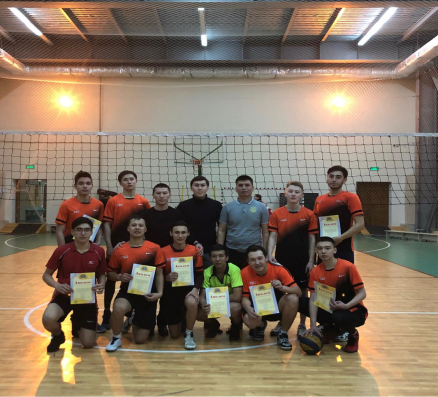 18
Мы рады видеть ВАС в КазУТБ!
До скорой встречи абитуриент!
НАШ АДРЕС:
 АО «Казахский университет технологии и бизнеса» 
город Нур-Султан, левый берег, район Есиль, ул. Кайым Мухамедханова, здание 37 А.
Тел: 8(7172)57-88-15, факс: 8(7172)40-44-12Приемная комиссия: 87084250660
e-mail: akutb@mail.ru